Violence Interventions with Children
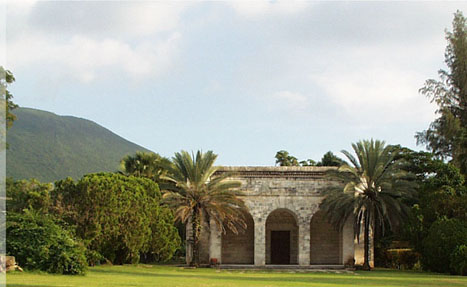 Julie Meeks Gardner, PhD
Caribbean Child Development Centre
University of the West Indies
JAMAICA
Effects of violence on children

Successful programmes: international evidence

Importance of documenting programs

Experiences from Jamaica
General Effects
Physical harm
Long term psychological consequences
	fear		anger			
   withdrawal 	depression 
	confusion	digestive problems	
	nightmares/ sleep problems
	avoiding activities        
   Post Traumatic Stress Disorder
                              
(World Fed. Mental Health, 2002)
[Speaker Notes: So what are the effects of all this violence and trauma?
There are the effects if there is physical harm to the youngster, and because these are often visible or produce clear physical symptoms, they are quite likely to be acknowledged and hopefully treated.
On the other hand, there are a range of psychological consequences, and one problem is that when dealing with treating the physical hurts, say, or when the caretakers are dealing with their own grief when someone dies, or the logistics of displacement to give another example, often some of these more subtle signs are likely to be overlooked or dismissed.
Another problem is that many signs may not become apparent immediately, and in fact may not become apparent for may years.  Sometimes by the time they appear the predisposing problem is forgotten by the caretaker, assuming they knew about the problem in the first place.  
Some youngsters are severely affected, and suffer from Post Traumatic Stress Syndrome which can not only cripple their lives, but can affect their ability to look after their own children.  I am looking forward to the talk later in this symposium about Post traumatic stress syndrome.]
Effects in young children
Irritability
Immature behaviour
Sleep disturbances
Reduced exploration
Emotional distress
Fear
Regression in toileting and language
[Speaker Notes: One more thing.  Even very young children : infants and toddlers and can display symptoms following exposure to violence and trauma:  one list of symptoms is here.  These symptoms may be transient, but some may also play a role in longer term child development such as the reduced exploration which can delay development significantly.]
Effects in the Long term
Poor school achievement

Antisocial behaviour and aggression
[Speaker Notes: And there are further long term outcomes.  Poor school achievement which is a predictor for poor lifetime success.  Poor school achievers tend to hold lower paying jobs, earn less money and these can negatively affect their own children’s schooling and possibilities.
A well known cycle is that youngsters exposed to violence often display antisocial behaviour and aggression themselves, and this is clearly one cycle we need to break.]
Violence
Children
[Speaker Notes: We are concerned about violence both because it directly affects our children, and because some children contribute to the problem both while they remain young, and as they mature into adolescents and adults]
How to approach solutions to this problem?
Public health approach
Determine details of the problem

Identify risk factors

Design, pilot, evaluate interventions

Implement most promising interventions on a wide scale
[Speaker Notes: We have carried out a number of studies within the two areas 1. (Determine details) and 2. (Identify risk factors) and are now conducting our first intervention pilot, that is, from this area (3.)  We have quite a bit of work to complete before we can determine the most promising interventions.

I am going to briefly describe the earlier studies and then I will talk about the current intervention and some of the difficulties we are facing, which may be relevant to others of you who are working on this problem.]
Public health approach
3. Design, pilot, evaluate interventions

What already exists?
What is successful?
Can these progammes be implemented and taken to scale?
[Speaker Notes: We have carried out a number of studies within the two areas 1. (Determine details) and 2. (Identify risk factors) and are now conducting our first intervention pilot, that is, from this area (3.)  We have quite a bit of work to complete before we can determine the most promising interventions.

I am going to briefly describe the earlier studies and then I will talk about the current intervention and some of the difficulties we are facing, which may be relevant to others of you who are working on this problem.]
Programs to reduce child/youth violence:  International
Several international reviews
Most reports from US, Canada, W. Europe
Few programs reported from developing countries
Few with adequate assessments
Very few ‘proven’ interventions
Documenting Interpersonal Violence Programs
WHO Handbook, 2004
Types of Inventory Data (1.)
Geographic location
District, region, nation, international
Urban, peri-urban, rural

Income/ age/ gender groups targetted

Type of violence aimed at preventing
e.g. school-related, child abuse, bullying
Types of Inventory Data (2.)
Details of programme. e.g.
Interventions using treatment & rehabilitation
Educational interventions
Skills development
Hotlines
Social development
Conflict resolution & anger management
Parental skills development
Peer education
Screening for at-risk youth…..
Jamaica
[Speaker Notes: Just to remind you, or for those of you who don’t know, Jamaica is a small island in the middle of the Caribbean Sea, south of Cuba and west of Haiti.  Jamaica is well known for many things…]
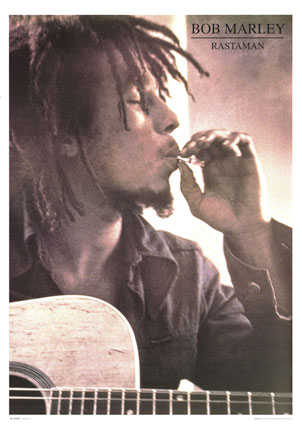 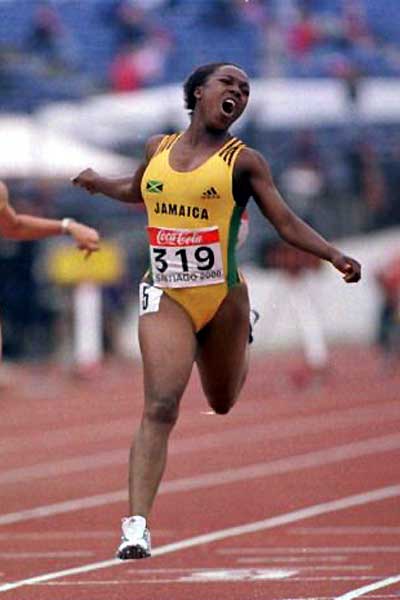 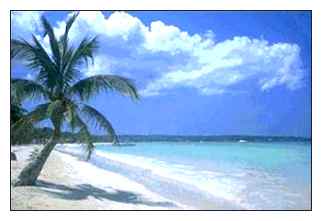 [Speaker Notes: …including our music, our athletes, and our beaches…]
[Speaker Notes: …but unfortunately, also for our gun crimes and other violence.]
Programs to reduce child/youth violence: Jamaica
37 programs islandwide
Many in capital city, Kingston (27/37)
Age group most targetted 13-18 years (28/37)
Most based in schools (27/37) 
Most operated by churches or other faith-based organizations (18/37)
Study funded by UNICEF Jamaica; In cooperation with Ministry of Health
Programs to reduce child/youth violence: Jamaica
Number with any assessment = 2/37

Number with control trial         = 1/37
Study funded by UNICEF Jamaica; In cooperation with Ministry of Health
For this study, requirements for intervention:
Young children
Training
Repeatable on a large scale i.e. not too costly/ too dependent on large resources
Study funded by the CHASE Fund, Caribbean Health Research Council,
& the British Council
The Incredible Years
Promote social, emotional, and academic competence in children:
		social skills 
 		understanding of feelings
		conflict management skills 
		school readiness & cooperation with teachers
[Speaker Notes: We originally planned to design our own program, but on examining the literature, we discovered a comprehensive program which covered the same areas we were aiming at, and which had been shown to be effective in a range of environments, though it had not been previously used in developing countries.  This was called the Incredible Years program, designed by Carol Webster-Stratton, and the program aimed to promote social, emotional and academic competence in children through increasing social skills, children’s understanding of feelings, their conflict management and their academic readiness.]
Study design
[Speaker Notes: To take you quickly through the study design, we randomly assigned each of the 4 schools participating to receive both interventions, the teacher intervention only, the parent intervention only, or neither intervention.]
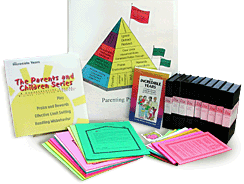 Intervention
Parents 

12 weekly 2 – 2 ½ hour workshops
Play 
Praise and Rewards
Limit Setting 
How to Support Your Child's Education 
Promoting Positive Behaviors 
Reducing Inappropriate Behaviors
[Speaker Notes: The parent intervention comprised 12 weekly group meetings, or workshops, each about 2 to 2 ½ hours long, with a leader and an assistant who were part of the trained research team, and about 8-12 parents.  The primary topic areas were the importance of play, praise and rewards, setting limits, supporting the child’s education, promoting positive and reducing negative behaviours]
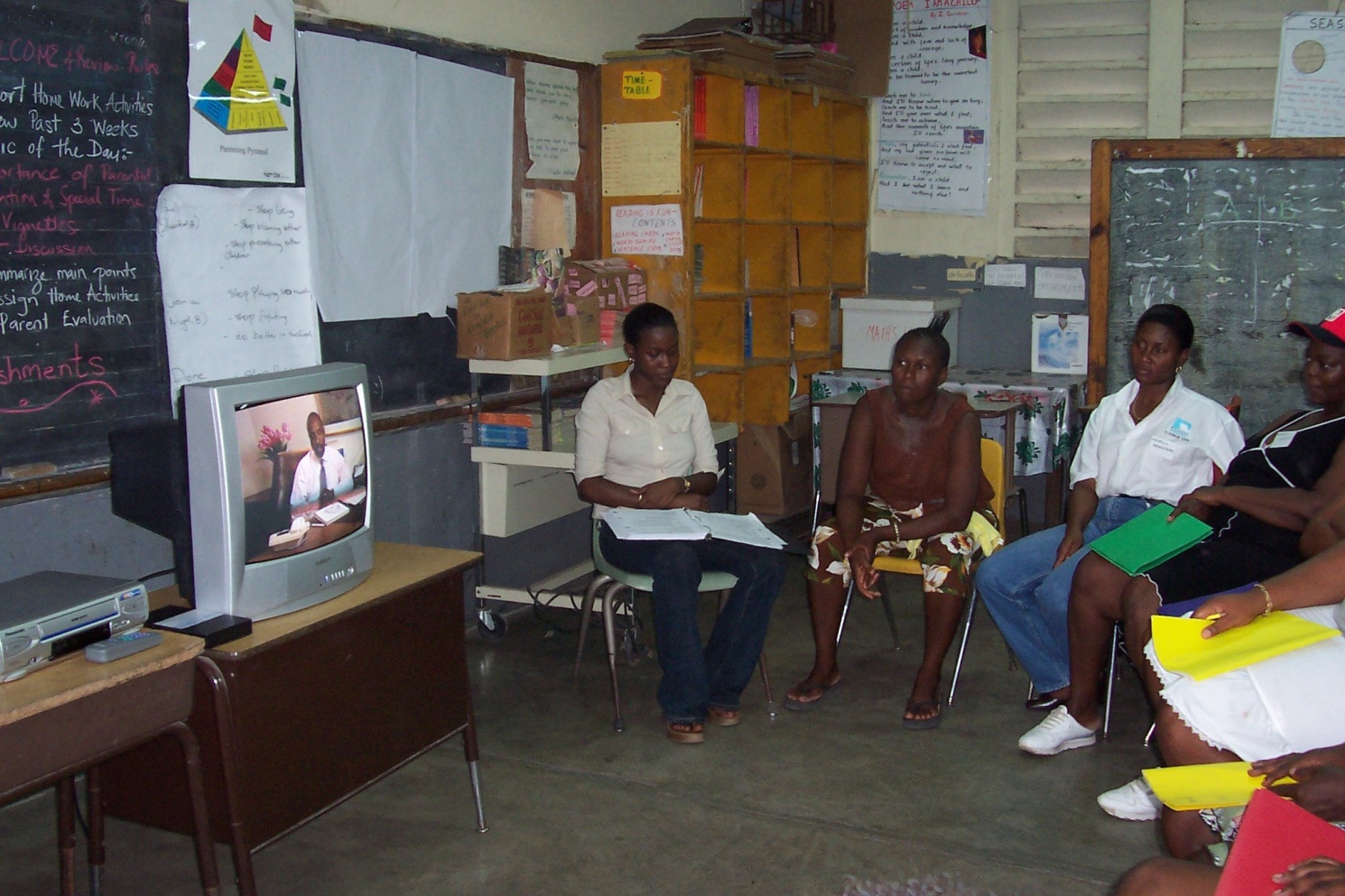 Participants in a Parent Workshop viewing video
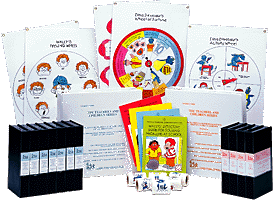 Intervention
Teachers
15 hours of workshops (3 or 5 sessions)

Attention, Encouragement, and Praise 
Motivating Children Through Incentives
Preventing Behavior Problems 
Decreasing Inappropriate Behaviors 
Building Positive Relationships with Students
[Speaker Notes: The teacher workshops comprised 15 hours in either 3 or 5 sessions, and these are the areas focused on:  attention, encouragement and praise, motivating children, behaviour problems and building positive relationships with students.]
Preliminary Results
Teacher intervention improved children’s school achievement

Parent intervention improved children’s difficult behaviours at home and at school
Issues and Observations
Participation

Unplanned interruptions 
   e.g. hurricanes

Unmet assumptions
Parent literacy 
Class size
Classroom structure
[Speaker Notes: Unfortunately, because the study is still ongoing, I will not be able to give you any results.  Instead, I am going to describe some of the issues and observations we have come across which may be of use to others who are attempting an intervention.

We have had less enthusiastic participation than we had hoped for, both from the teachers and the parents.  In early discussions, both groups were in agreement that they needed help, and they said that they would be willing to come to workshops.  However this was not always the case.

We had a number of unforseen problems such as visits by hurricanes which not only prevented participation during the storm, but afterwards there is dislocation because of lack of electricity and water, and in one case a school which hosted the parent workshops had its roof blown off.  Parents and teachers who are busy trying to restart their own lives after a disaster are not usually inclined to take time to attend workshops.]
Conclusions
More interventions designed
Local contexts important
Consider adapting successful programs

Careful assessments conducted & reported

Inventories (national or regional) to note:
Areas, groups served
Gaps in service delivery
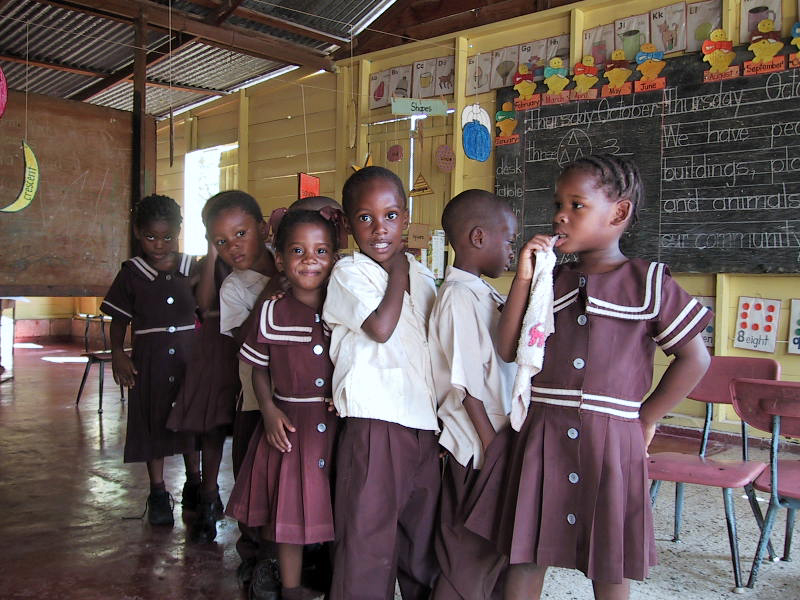 [Speaker Notes: For example, many of our classrooms are only separated by a blackboard rather than a wall, so a single room would contain several classes.  This leads to crowding so that teachers are not able to walk around to interact with children as the programme suggests.  The noise level can also be very high, for example when rain falls on these zinc sheets which make up the roof, you cannot hear someone else talking right beside you.]